ŠABLONY III – Závěrečná zpráva o realizaci 


Podpora škol formou projektů zjednodušeného vykazování
Výzva č. 02_20_080 a č. 02_20_081
OBSAH
06
04
05
01
02
03
Informace 
OP JAK
Finanční vypořádání
Archivace
Základní parametry zprávy o realizaci
Rozdíly mezi zprávou o realizaci a závěrečnou zprávou
 Dotazníkové šetření
 IS ESF
 Dokladování indikátorů
Práce v ISKP 14+
01
Základní parametry zprávy o realizaci
Principy:
1. monitorovací zpráva po 6 měsících a druhá je závěrečná zpráva (ZZoR) po skončení projektu
ZZOR musí být podána do 40 pracovních dnů po skončení realizace projektu
Není-li ZoR podána včas, administrátor MŠMT stanoví náhradní termín (zpravidla do 10 pracovních dnů od obdržení interní depeše) – administrátoři posílají depeše s připomínkou - notifikace
Je-li vrácena ZoR k dopracování, je stanovena lhůta max. 10 pracovních  dní – je možné požádat o prodloužení lhůty.
Celková lhůta pro administraci ZoR je 90 kalendářních dnů.
Příručka Jak na zprávu o realizaci je ke stažení zde: https://opvvv.msmt.cz/media/msmt/file/40917.pdf
01
Základní parametry zprávy o realizaci
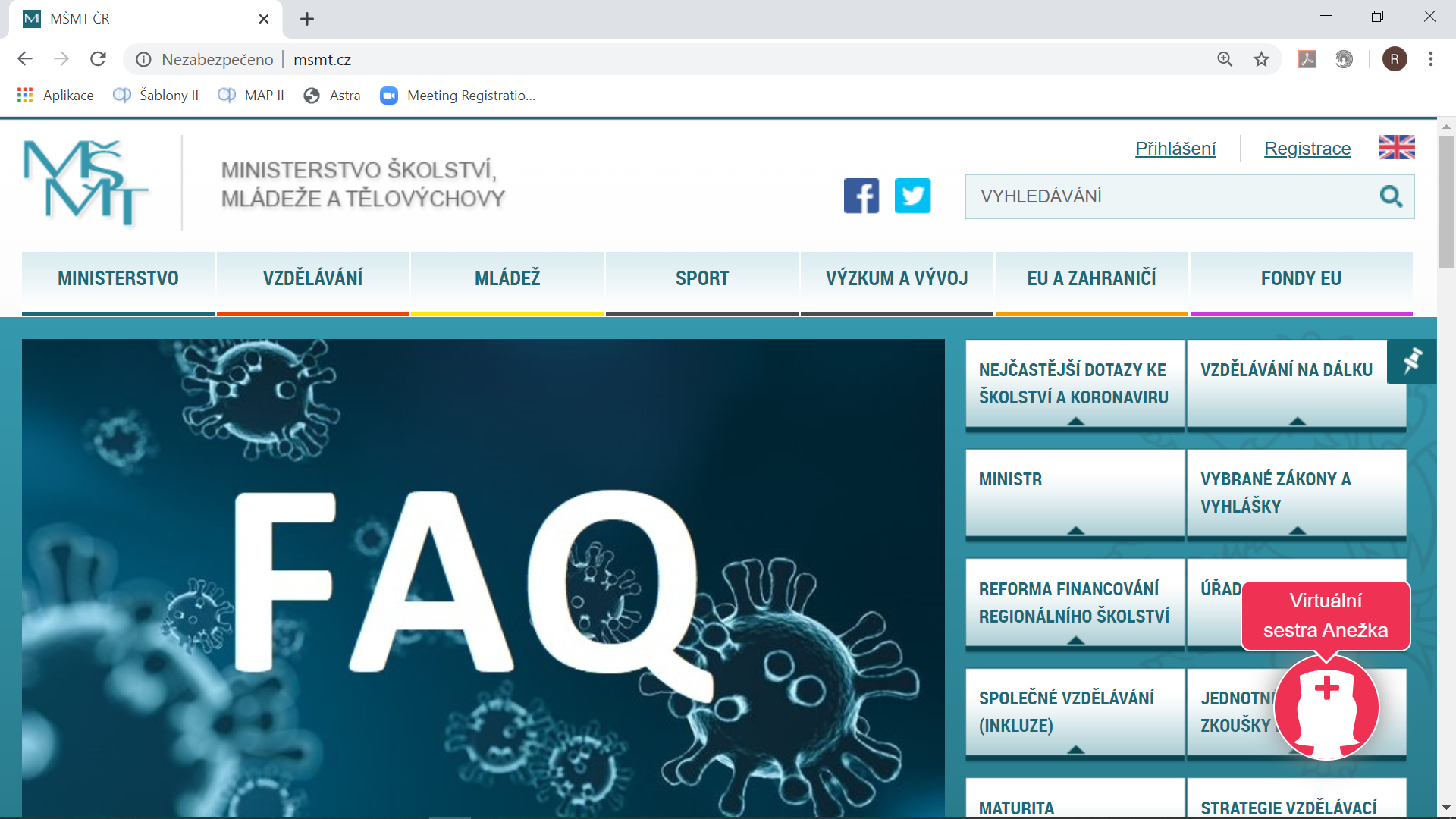 01
Základní parametry zprávy o realizaci
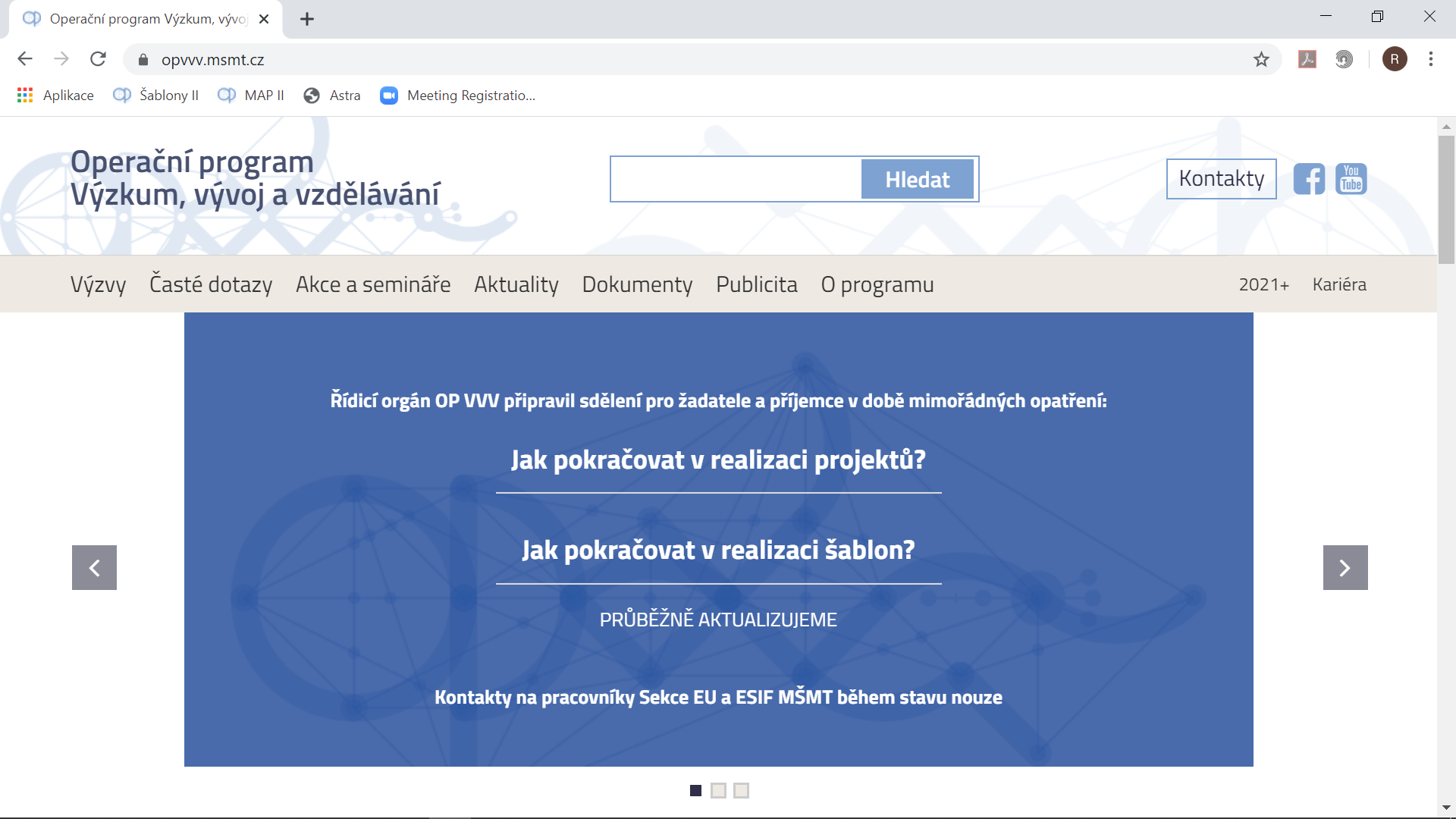 01
Základní parametry zprávy o realizaci
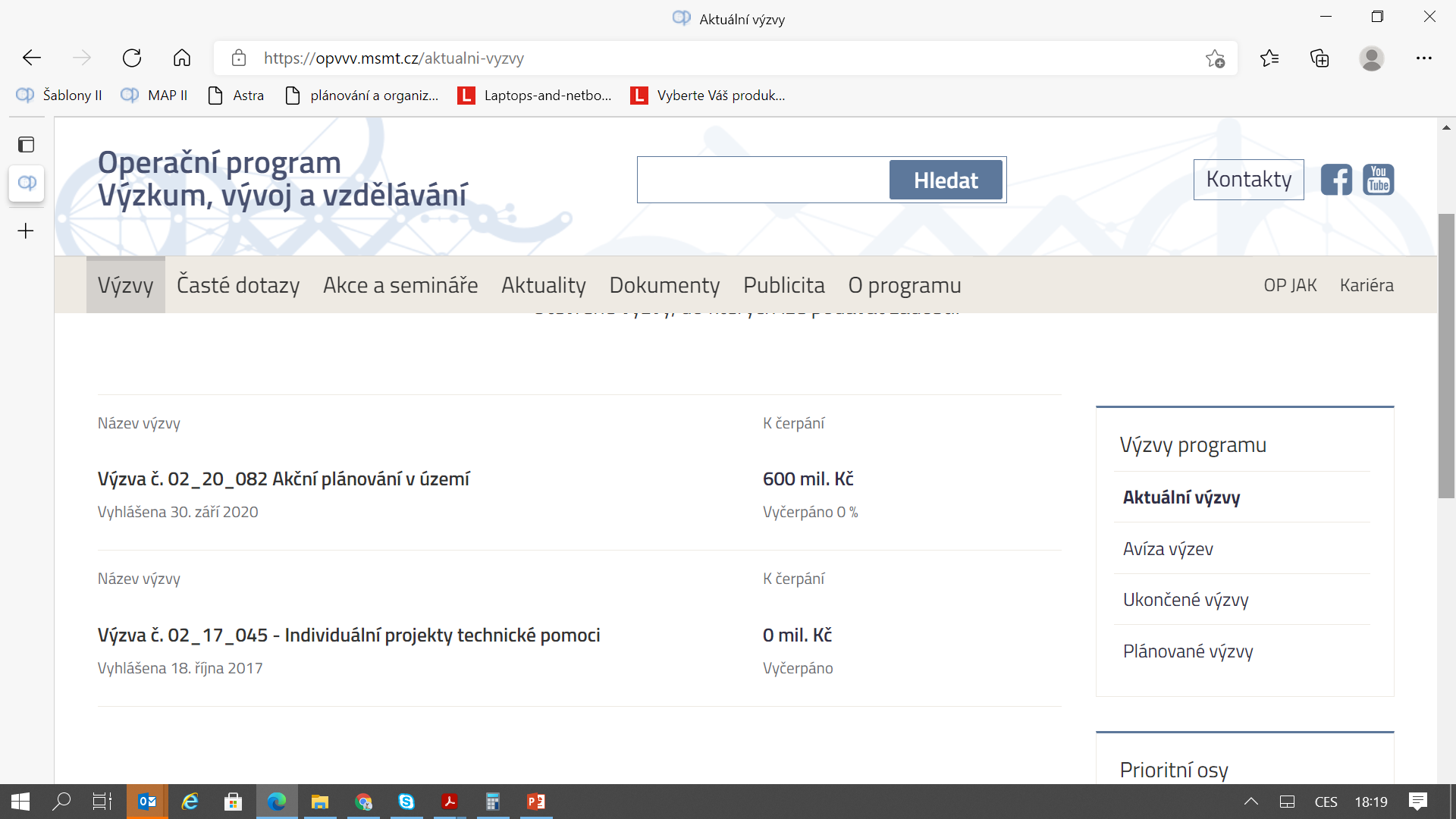 01
Základní parametry zprávy o realizaci
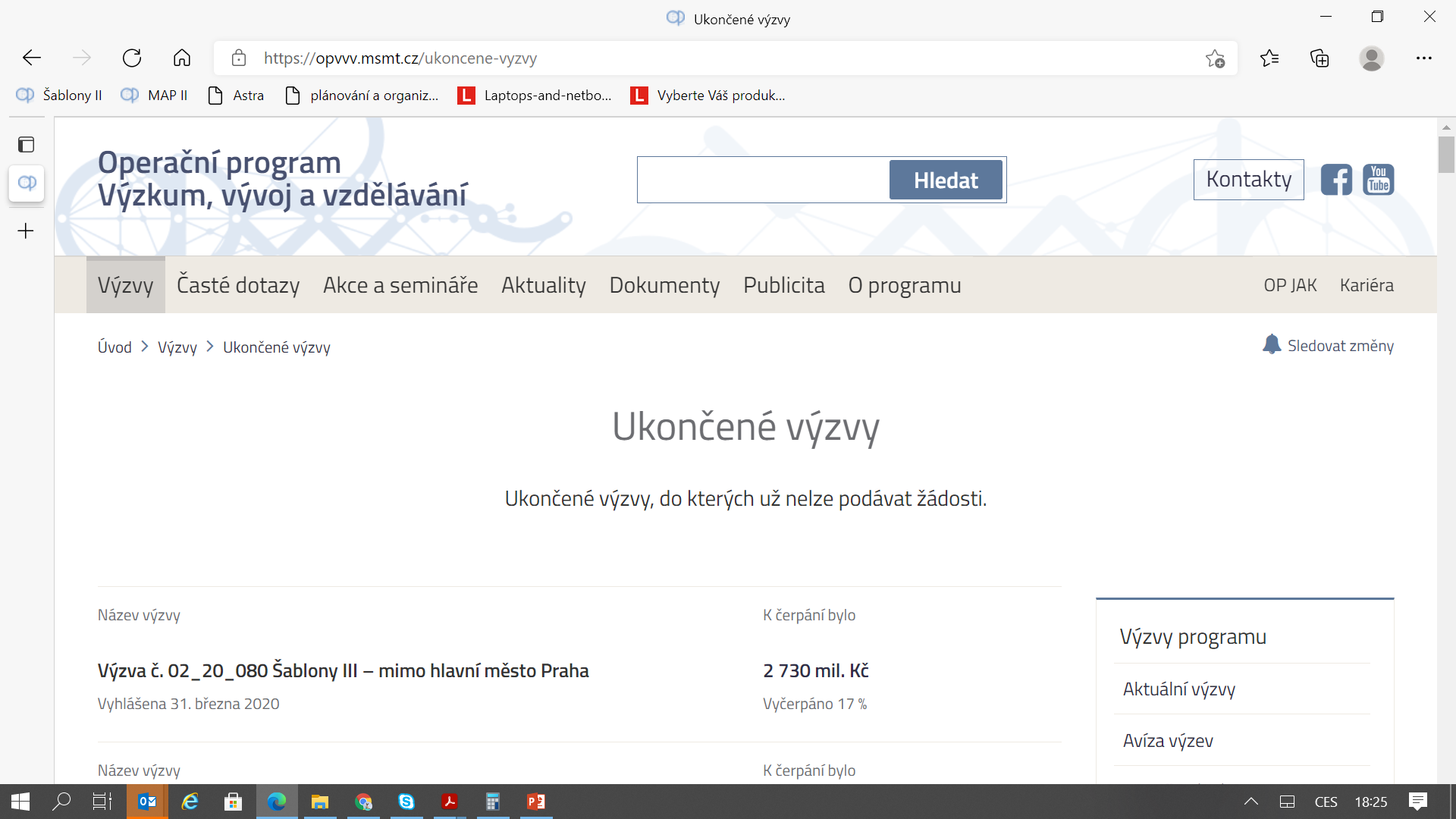 01
Základní parametry zprávy o realizaci
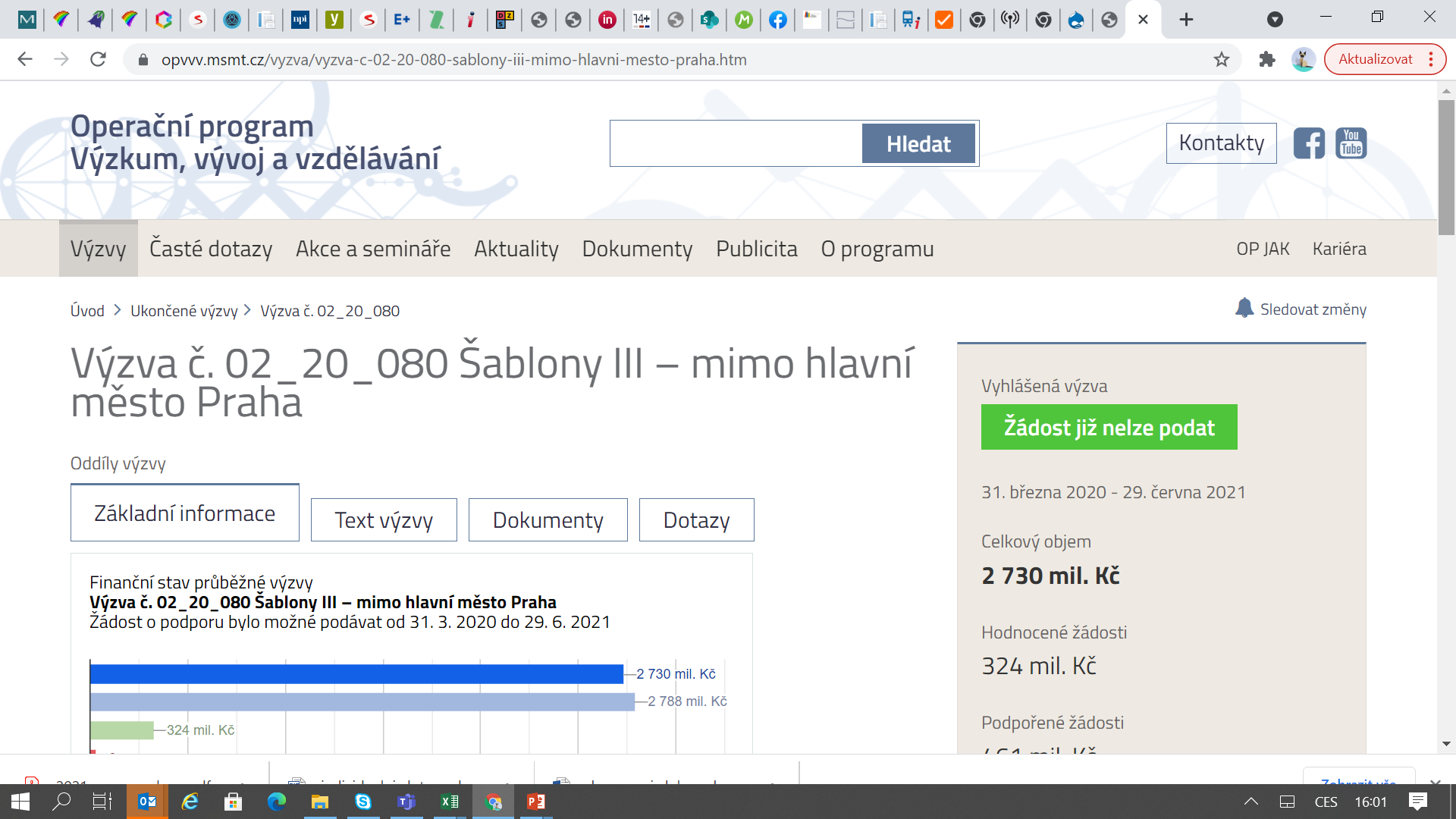 02
Rozdíly mezi zprávou o realizaci a závěrečnou zprávou
ZZOR je ale také ZOR:
Tak jako v předchozích ZOR dokládáme/řešíme:
Kalkulačku indikátorů k ZOR
Výstupy jednotlivých splněných šablon (za poslední monitorovací období)
Navíc oproti běžné ZOR dokládáme/řešíme:
1. Výstupní dotazníkové šetření
2. Souhrnnou reflektivní zprávu výsledkového indikátoru 52510
3. Ukončení v IS ESF 2014+ (bagatelní podpora je 24 hodin)
4. Dokladování jednotlivých indikátorů
Mimořádná opatření v šablonách
Sdělení k realizaci šablon https://opvvv.msmt.cz/aktualita/sdeleni-k-realizaci-sablon.htm, aktualizace 4. 11. 2021
Dokument Realizace šablon distanční formou ze dne 18.02.2021
https://opvvv.msmt.cz/download/file5640.pdf
Pokud povolena distanční forma, tak platí, že pouze online synchronní formou: 
PrtSc (datum konání akce/Datum pořízení Print Screenu + Počet přihlášených účastníků)
Anebo výpis dat vygenerovaný z komunikační platformy
Za každý výstup (př. Doučování) pouze jeden doklad.
Veškerá mimořádná opatření vztahující se k danému území, škole nebo její části je škola
povinna řádně doložit pro kontrolu na místě tak, aby bylo zřejmé, že se skutečně vztahují k danému území a/nebo škole, a po jakou dobu. ŘO si případně může vyžádat dokument
potvrzující mimořádná opatření pro kontrolu ZoR.
Mimořádná opatření v šablonách
Reporty o činnosti – nedostatečně popsána činnost v době uzavření školy/karantény  
práce z domova či ve škole, nemoc/OČR, neplacené volno
Printscreeny 
dokládání pro kontrolu na místě
uchování pro kontrolu na místě v archivu
Tandemy – hybridní výuka ano
ICT – nahrazování hodin, zapůjčení zařízení, uvádět distanční hodiny
Doučování – individuální konzultace, nahrazování hodin, třídní knihy – uvádět online hodiny
Kluby – třídní knihy - uvádět online hodiny
Mimořádná opatření mají vliv na mnohé výstupy jednotlivých šablon.
Výstupy doložené do ZoR/ZZoR
Kariérový poradce – chybí dvě individuální setkání s žáky a popř. další činnosti v měsíci
ICT – chybí hodina s odborníkem, není doložen dodací list/inventurní soupis (první hodina až po dat. přijetí do majetku)
TK doučování a klubů – chybí čas konání
Projektové dny – příprava PP s odborníkem, role odborníka  - doporučení dodržet následující osnovu popisu: průběh přípravy PD, realizace a popis využitých metod, role odborníka, jeho zapojení a přínos pro výuku, reflexe využitých metod
Nerealizování povinné šablony – vratka finančních prostředků bez postihu
Nejčastější chyby 
v závěrečných zprávách o realizaci – šablony II
02
a) Dotazníkové šetření
Dotazník je dostupný na: https://sberdat.uiv.cz/login
Pro každou součást samostatný dotazník (MŠ zvlášť, ZŠ zvlášť)
Dotazník nejpozději vyplnit do termínu pro odevzdání ZZoR
Po vyplnění zkontrolovat, zda došlo ke zlepšení min. o 0,01!
Po kliknutí na „Finalizovat šetření“ dotazník nelze editovat!
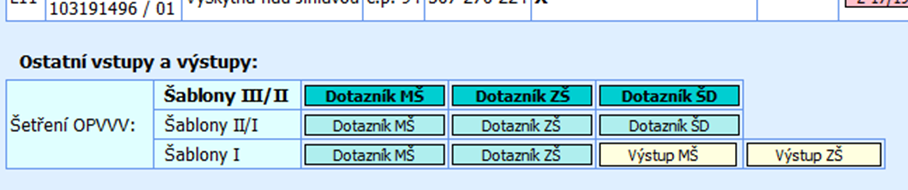 02
a) Dotazníkové šetření
Indikátor 5 10 10 Počet organizací, ve kterých se zvýšila kvalita výchovy a vzdělávání a proinkluzivnost:
Pro vykázání cílové hodnoty 1 (v případě MŠ nebo ZŠ) nebo 2 (v případě MŠ + ZŠ) stačí minimální zlepšení.
Při vyplňování vycházet z výsledků dotazníku, který byl vyplňován k žádosti (v prostředí je původní dotazník vidět).
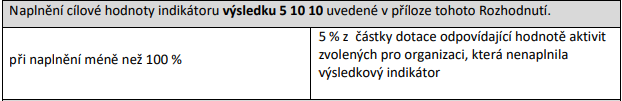 02
b) IS ESF 2014+
Pro vykázání indikátoru 6 00 00 je nutné pracovat v systému IS ESF 2014+
POZOR - V systému se vykazují převážně pedagogové, kteří se vzdělávají a splní bagatelní podporu – 24 hod a více (statistika)
Registrační údaje do systému IS ESF 2014+ obdrží škola po vydání Rozhodnutí – datovou schránkou nebo depeší. Příjemce/Zástupce příjemce se registrují do systému pouze jednou.
Ztotožnění osoby v ROB 
pokud nejde ztotožnit osobu v ROB, škola interní depeší požádá projektového admin.   MŠMT o možnost potvrdit identitu pedagoga mimo ROB (čestným prohlášením škola potvrdí, že danou osobu zaměstnává).
Vyplňuje se Karta účastníka OP VVV (identifikační údaje podpořené osoby), kterou příjemce uchovává podepsanou účastníkem pro případnou kontrolu na místě (do ZoR se nedokladuje).
IS ESF 2014+
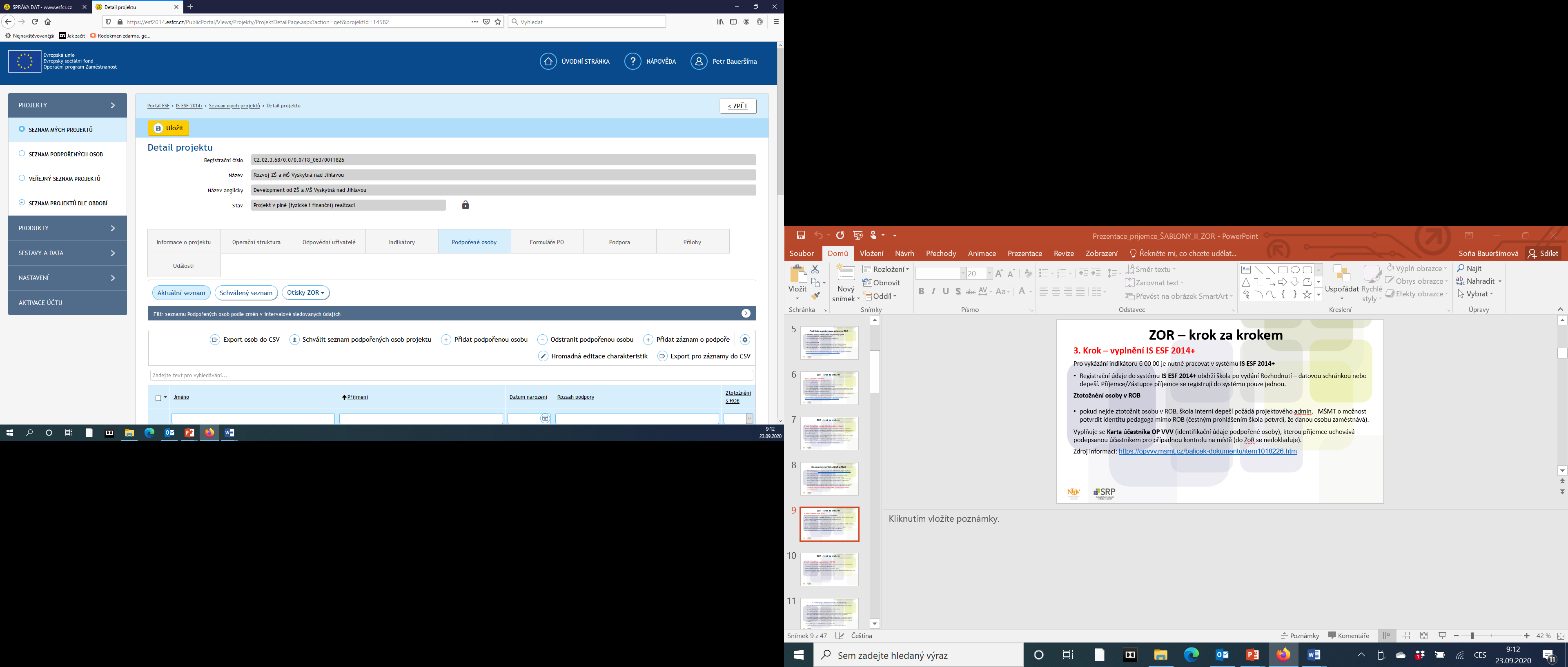 ESF 2014+
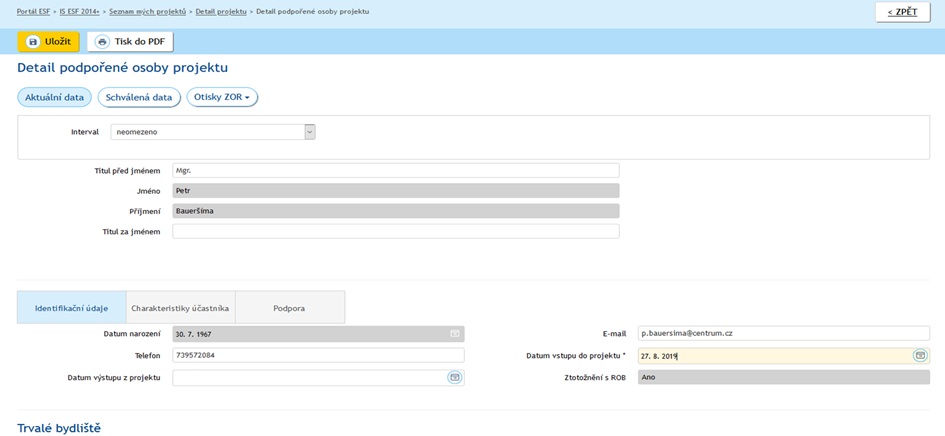 IS ESF 2014+
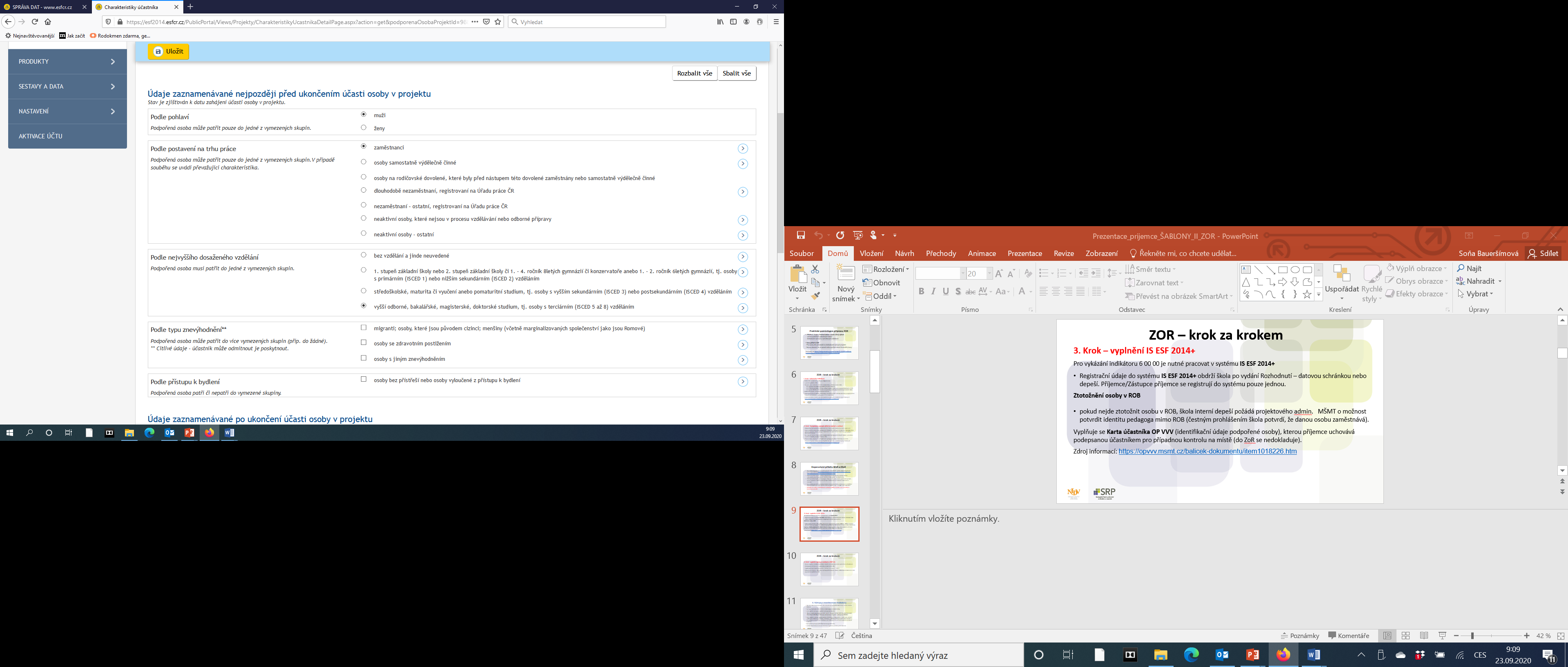 IS ESF 2014+
Vše potřebné najdeme na výstupu:
Datum (od – do)
Specifikace
Počet hodin (U jiných forem vzdělávání pomáhá kalkulačka)
Co řádek to jeden výstup:
DVPP – osvědčení
Jiné formy podpory (tandemová výuka, odborník do výuky, vzájemná spolupráce, CLIL do výuky, nové metody ve výuce) - záznam
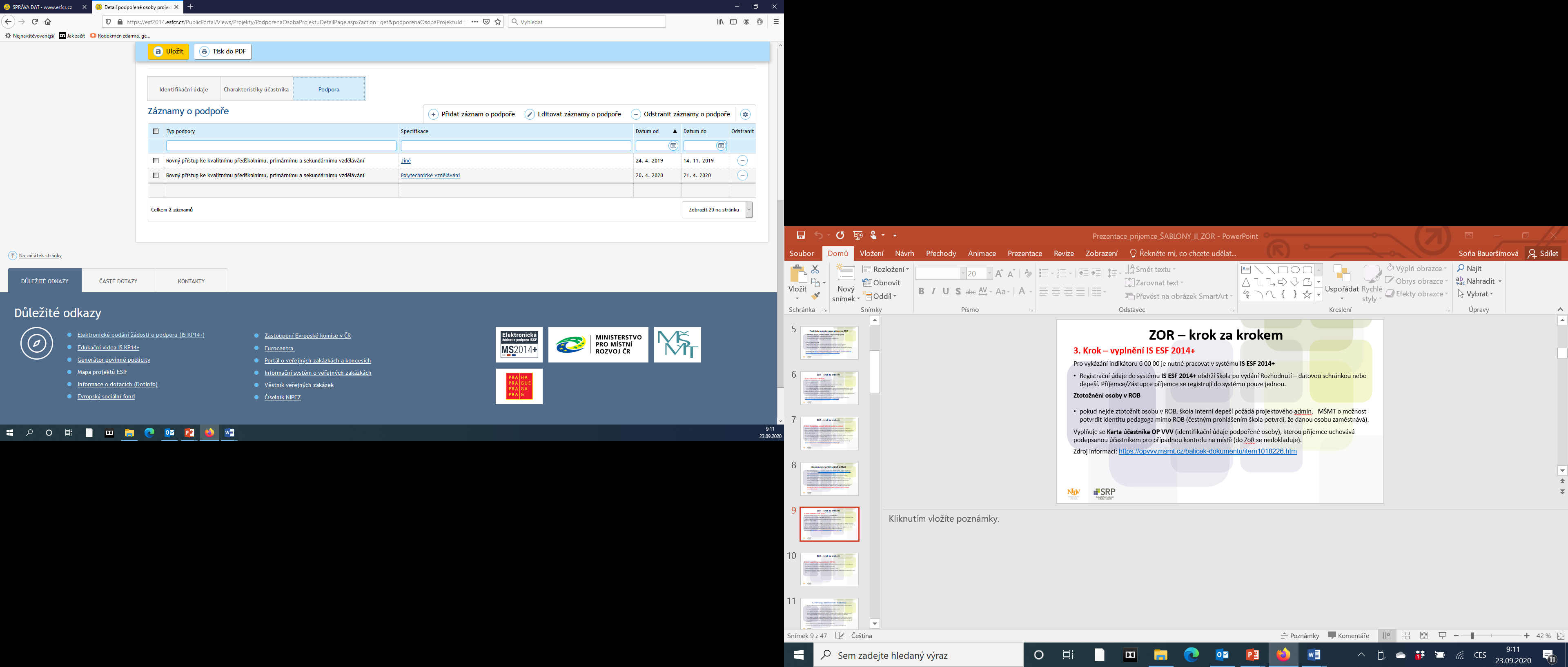 IS ESF 2014+
Vše potřebné najdeme na výstupu:
Datum (od – do)
Specifikace
Počet hodin (U jiných forem vzdělávání pomáhá kalkulačka)
Co řádek to jeden výstup:
DVPP – osvědčení
Jiné formy podpory (tandemová výuka, odborník do výuky, vzájemná spolupráce, CLIL do výuky, nové metody ve výuce) - záznam
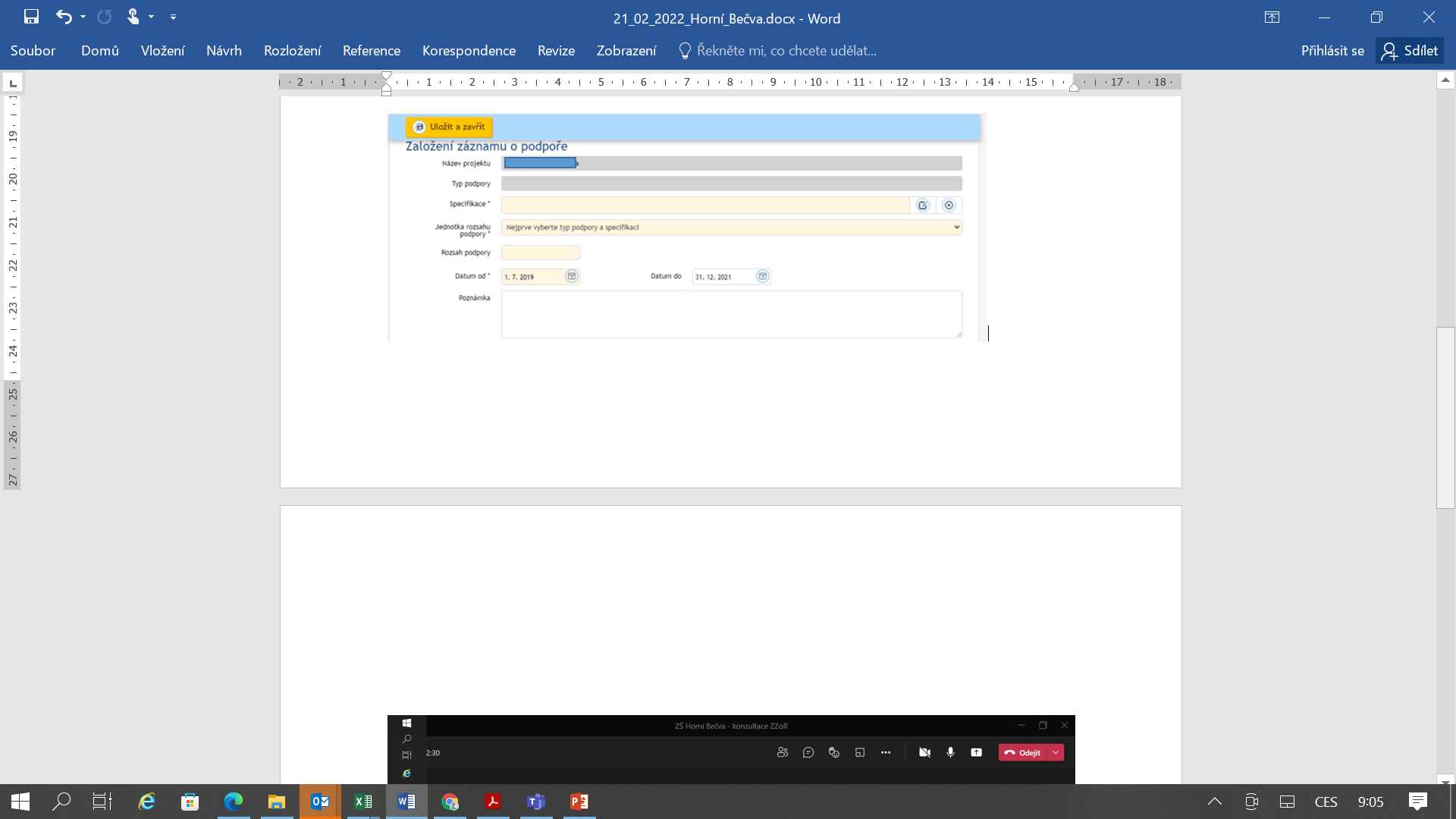 IS ESF 2014+
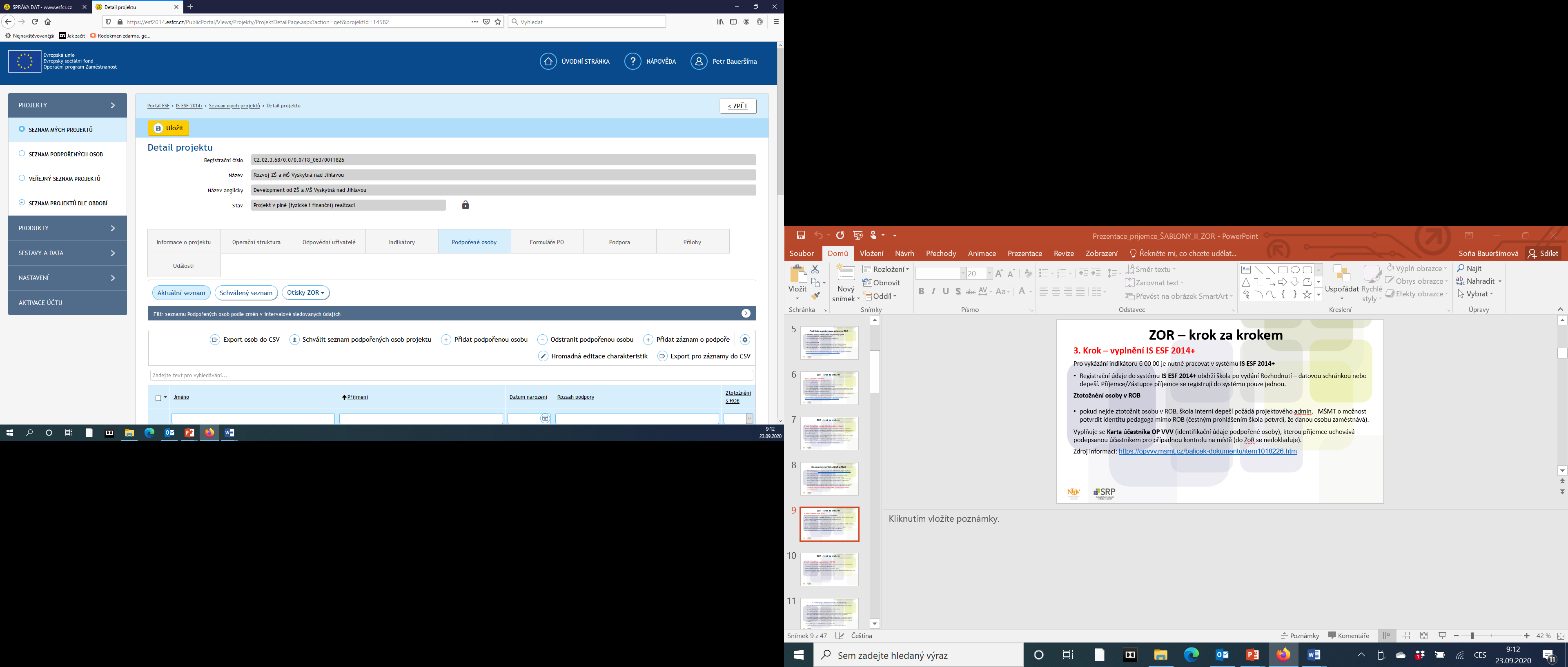 IS ESF 2014+
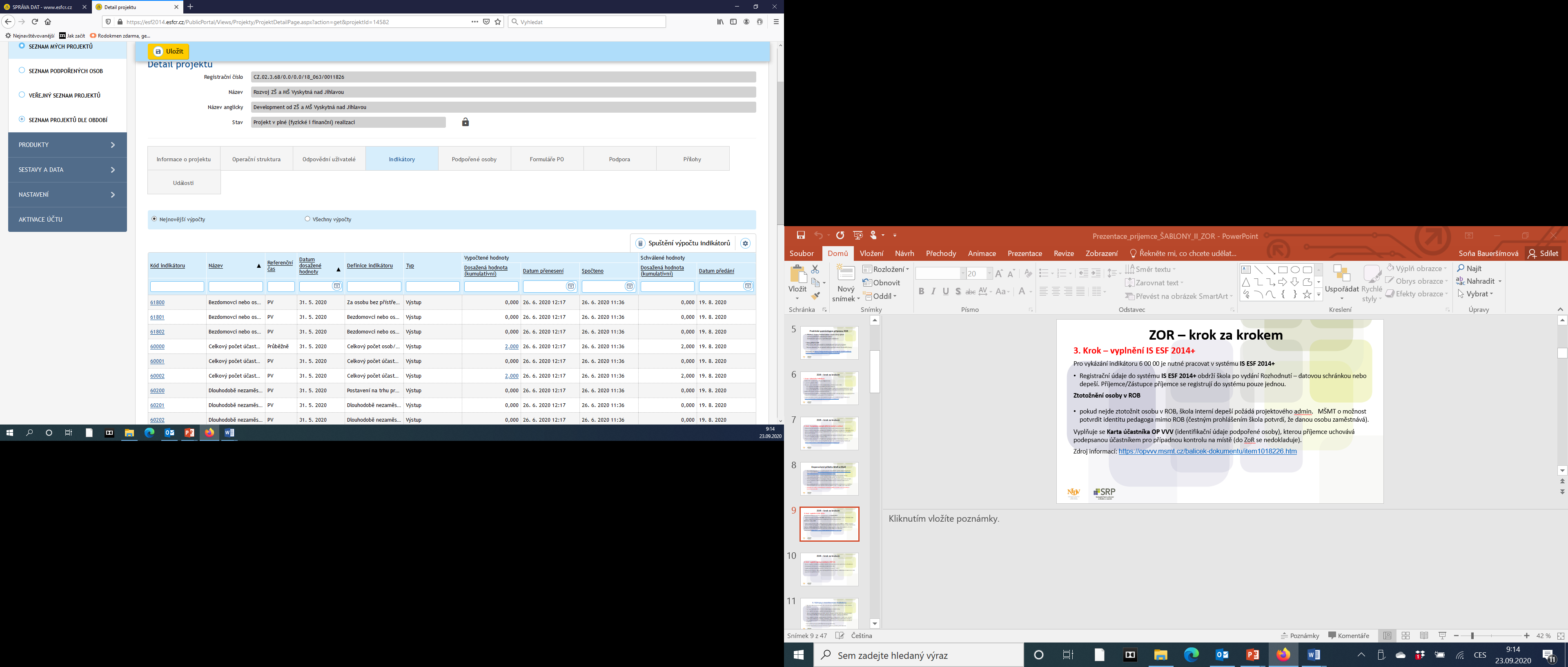 Nejčastější chyby v IS ESF 2014+
Uživatelská příručka – Práce v IS ESF 2014+
https://opvvv.msmt.cz/balicek-dokumentu/item1018226.htm
Chybí datum výstupu z projektu
Chybí ztotožnění osob v ROB
Nedostatečné vyplnění v oddíle charakteristika účastníka (pohlaví, postavení na trhu práce, vzdělání)
DVPP –  podpora jeden den (od.10.10.2021 do 10.10.2021)
Pozor – přetažení dat při vykazování indikátorů může trvat 1-2 dny
Nejčastější chyby v IS ESF 2014+
Uživatelská příručka – Práce v IS ESF 2014+
https://opvvv.msmt.cz/balicek-dokumentu/item1018226.htm
Výhoda
Z IS ESF + lze stáhnout a překopírovat podpořené osoby  do kalkulačky indikátorů na list podpořených osob, které dosáhli bagatelní podporu – export dat do excelu
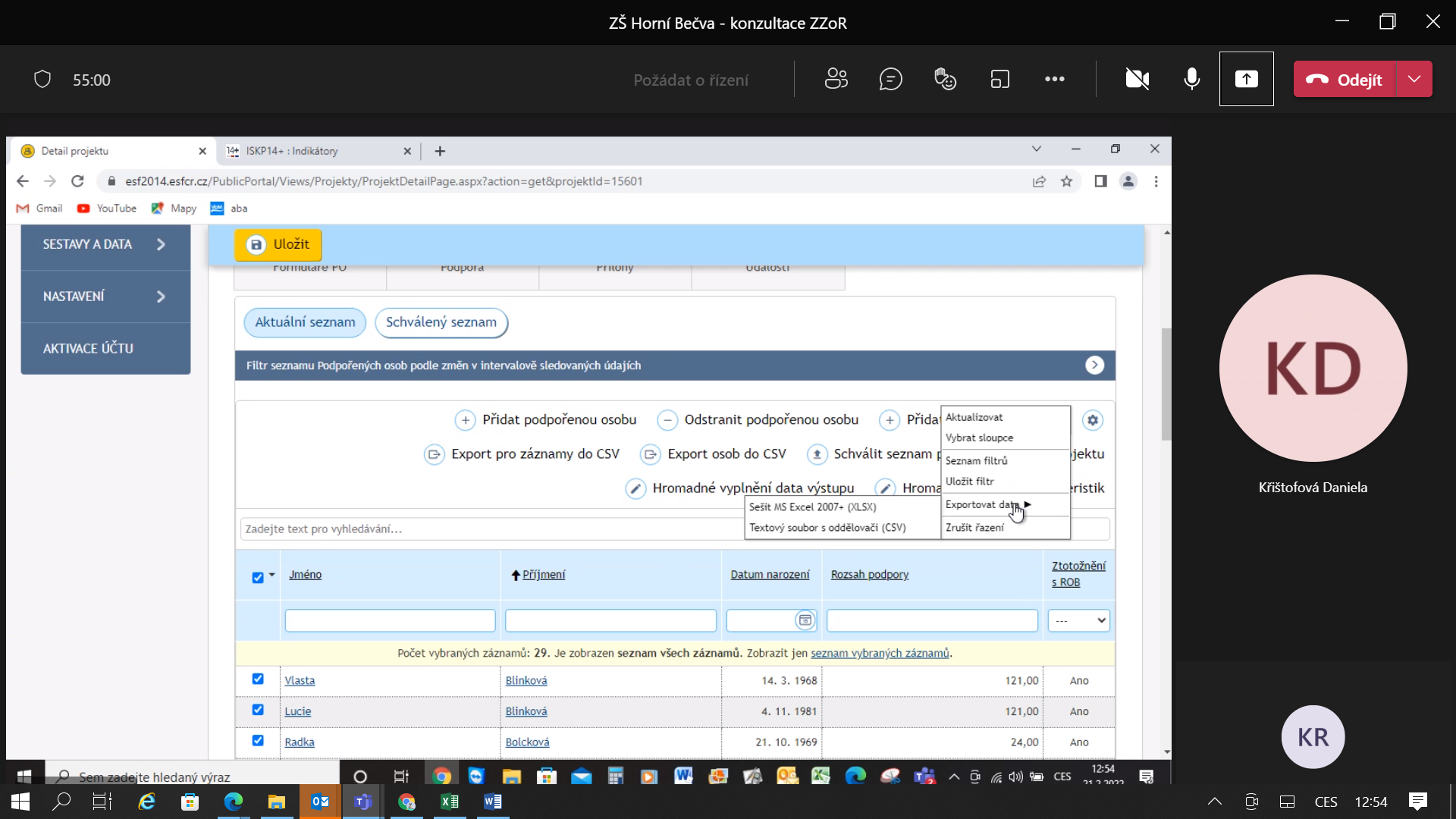 02
c) Dokladování indikátorů
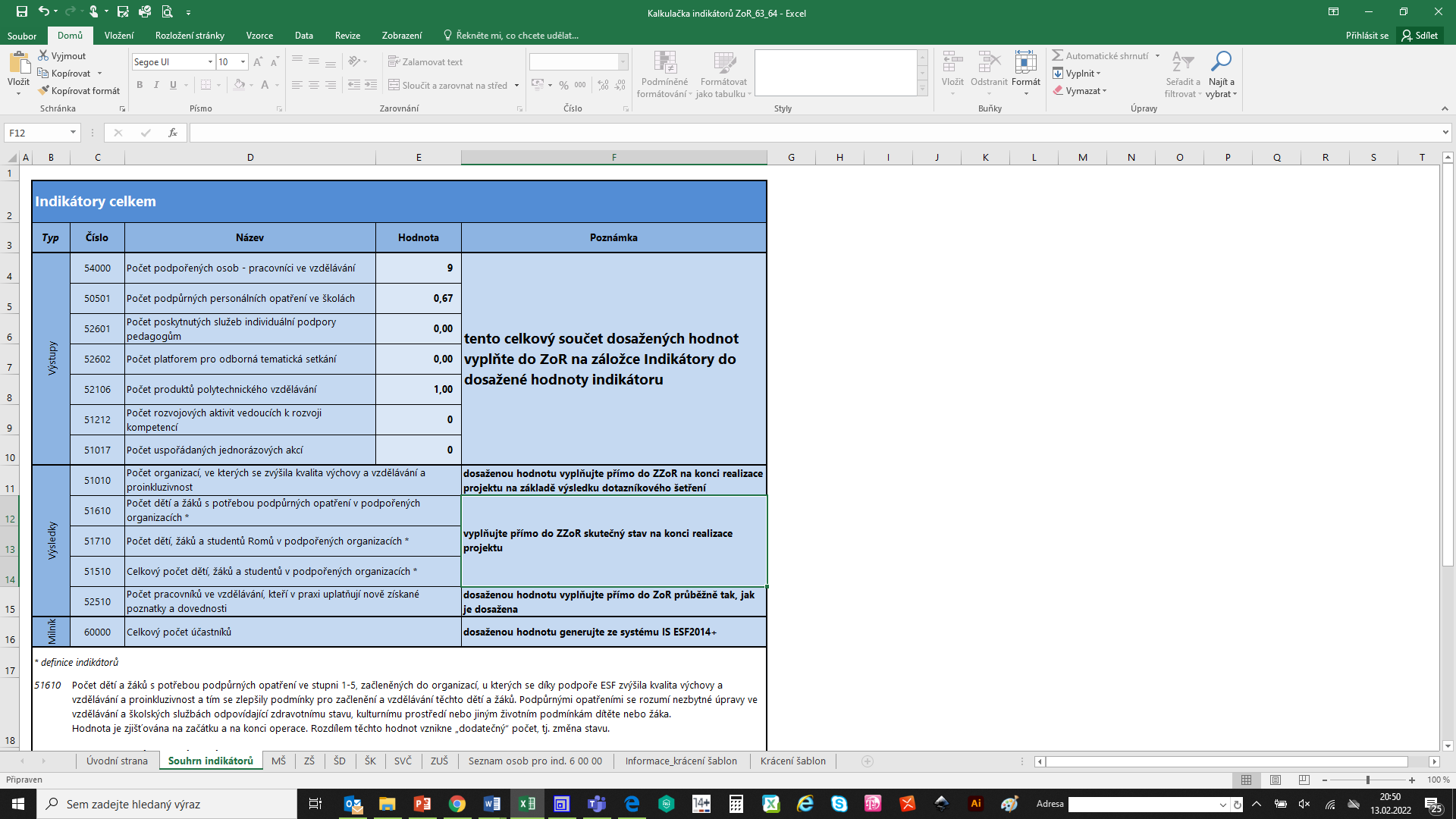 02
c) Dokladování indikátorů
6 00 00 Celkový počet účastníků – každá osoba se vykazuje pouze jednou, pokud splní minimální hranici bagatelní podpory + nutnost vyplnit kartu účastníka – pouze dospělé osoby

Bagatelní podpora – minimálně 24 hod./účastník (sledována v IS ESF)
Jedna hodina vzdělávání – definuje šablona – 45 nebo 60 min.
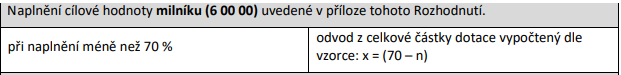 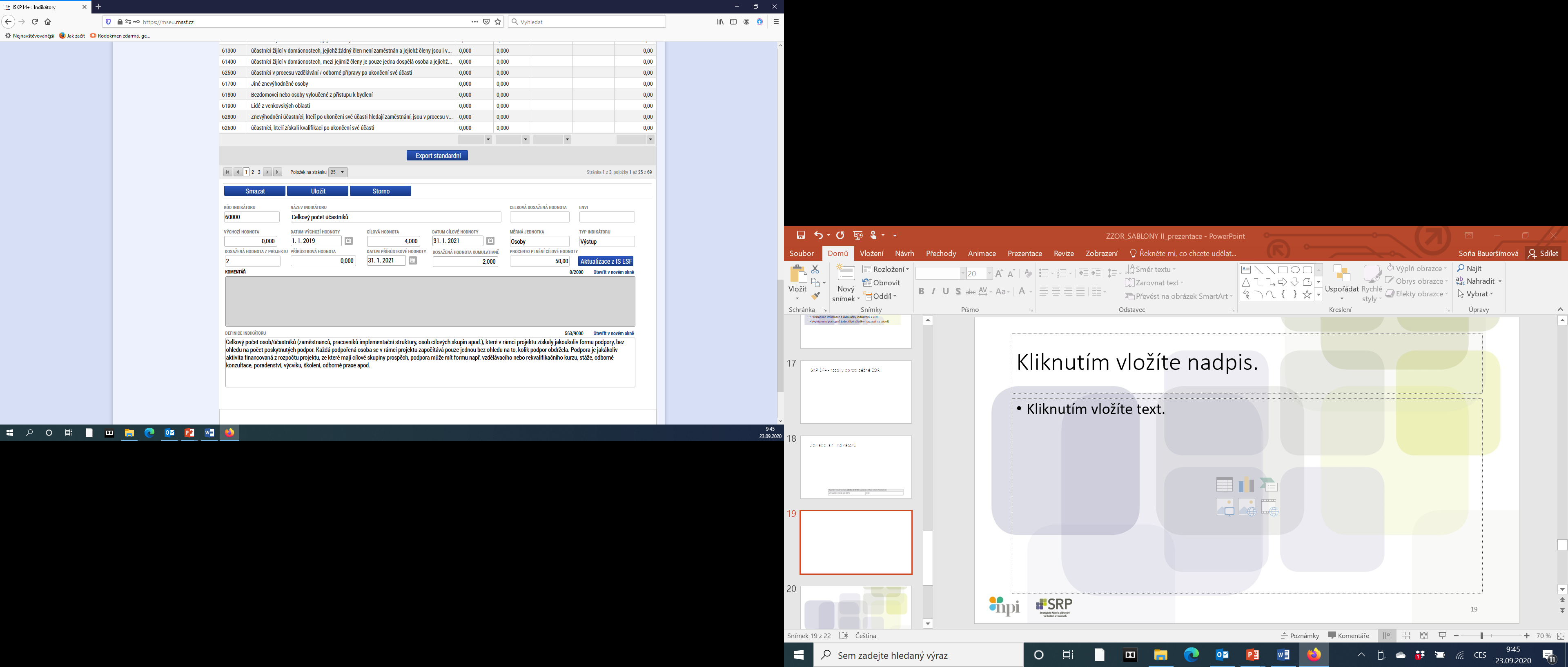 02
c) Dokladování indikátorů
5 25 10 Počet pracovníků ve vzdělávání, kteří prošli alespoň jedním DVPP nebo další aktivitou k rozvoji pedagogů a v praxi uplatňují nově získané poznatky a dovednosti – doloženo materiály v  portfoliu pedagoga nebo profesním portfoliu - každý podpořený pedagog se započítává pouze jednou
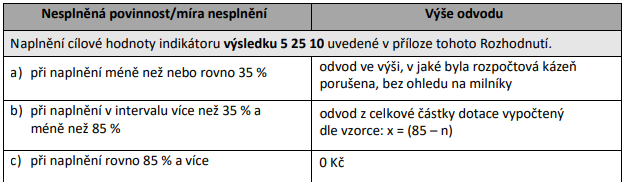 Aktivita spojená s dokladováním indikátoru 525 10
Pro kontrolu na místě: je třeba mít portfolia (pokud pedagog odejde nebo po ukončení projektu: kopie portfolií/částí portfolií).
Portfolio pedagoga
Podpořený pedagog zpracuje reflexi absolvovaných aktivit v portfoliu pedagoga.
Požadavky na obsah portfolia nejsou stanoveny krom:
uvedení registračního čísla projektu
popis uplatnění a ověření nově získaných poznatků a dovedností
Na základě všech portfolií zpracuje příjemce souhrnnou zprávu za celou organizaci (lze použít formulář u příloh k ZoR)
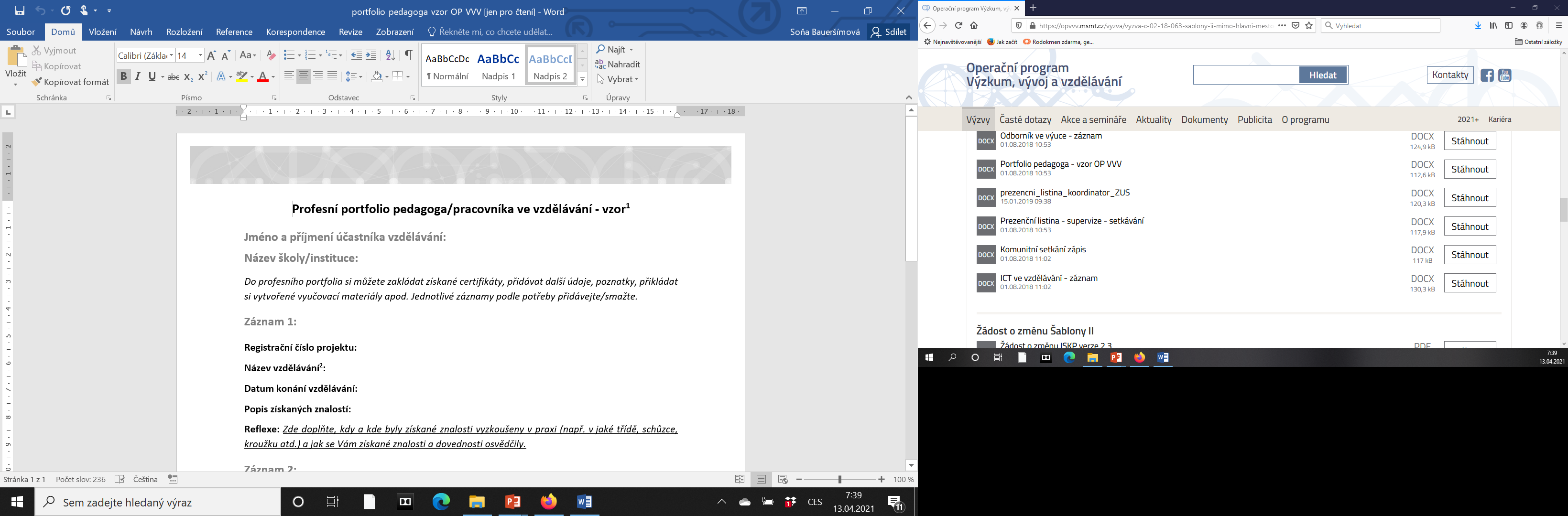 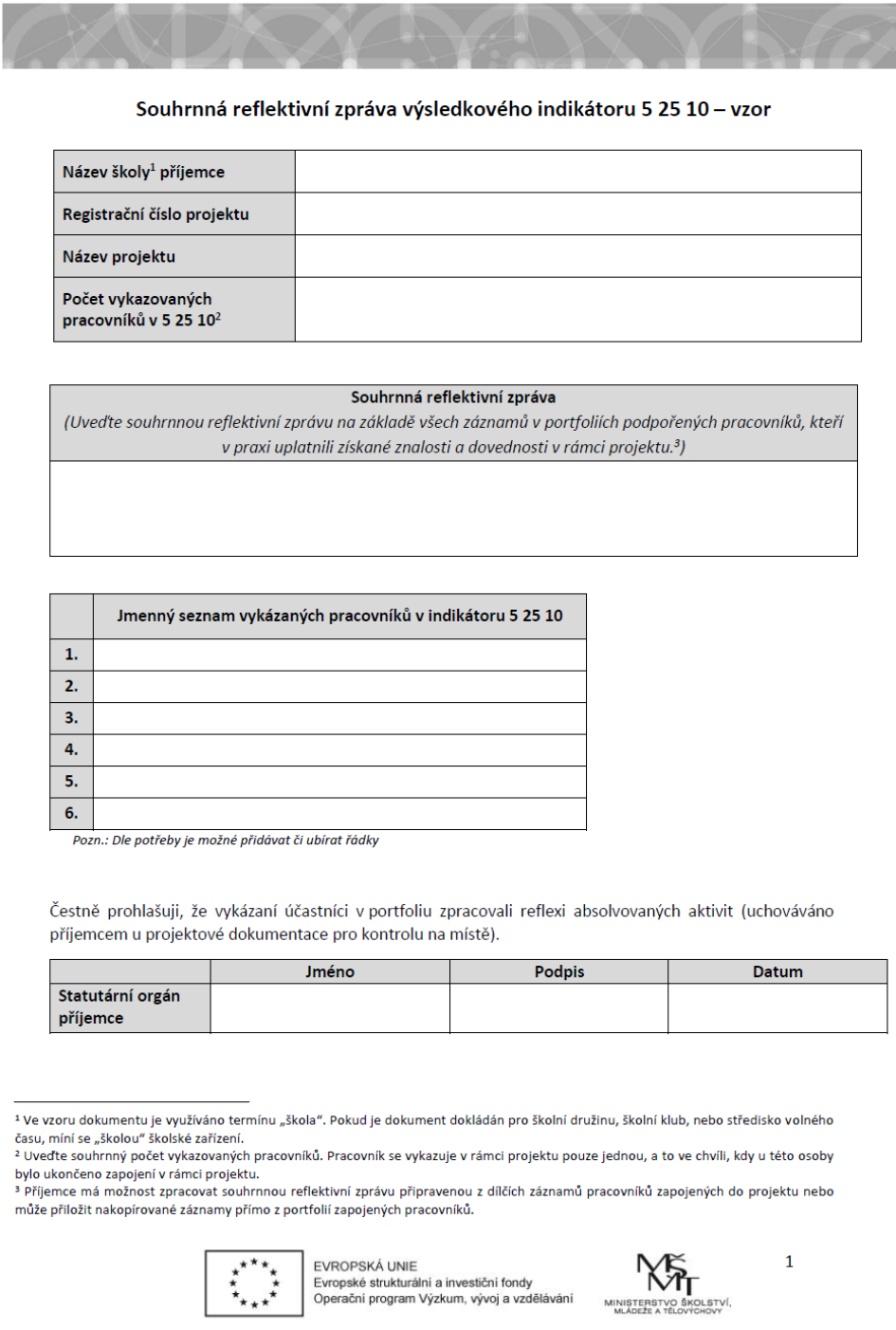 Aktivita spojená s dokladováním indikátoru 525 10
Souhrnná a reflektivní zpráva
Povinná příloha ZZOR
Vzor formuláře ke stažení: https://opvvv.msmt.cz/vyzva/vyzva-c-02-18-063-sablony-ii-mimo-hlavni-mesto-praha-verze-1/dokumenty.htm 
Vytváří se na základě portfolií pedagoga – 2 možnosti zpracování
Možnost zpracování zprávy z dílčích záznamů pracovníků
Možnost nahrazení skeny jednotlivých portfolií zapojených pracovníků
02
c) Dokladování indikátorů
Statistické indikátory
V ZZOR dokladujeme tzv. statistické indikátory
516 10 - Počet dětí a žáků s potřebou podpůrných opatření v podpořených organizacích – ochrana osobních údajů -  při kontrole na místě nebudou ztotožňovány vykázané hodnoty s konkrétními osobami.
517 10 - Počet dětí, žáků a studentů Romů v podpořených organizacích – ochrana osobních údajů - prohlášení ředitele/ky školy - na základě reakce okolí bude žáka/studenta identifikovat. Údaje o tom, který konkrétní žák/student byl započítán, nebude organizace nikam předávat, vykazovat bude pouze souhrnné číslo. Při kontrole na místě nebudou ztotožňovány vykázané hodnoty s konkrétními osobami – statistický údaj – příjemce se nezavazuje ke zvýšení hodnoty při ukončení realizace projektu.
515 10 - Celkový počet žáků se nevykazuje v průběhu realizace projektu, nijak se nedokládá, vyplňuje se do kalkulačky monitorovacích indikátorů pouze jako statistický údaj!
03
Vyplnění zprávy o realizaci v ISKP 14+
https://mseu.mssf.cz
Novou zprávu o realizaci můžeme založit ve chvíli, kdy máme předchozí schválenou!

Překlápíme informace z kalkulačky indikátorů k ZOR do ISKP14

Vyplňujeme postupně jednotlivé záložky (navazují na sebe!)
Dokumenty zprávy – vkládáme výstupy jednotlivých šablon, kalkulačka indikátorů k ZOR, výsledky dotazníkového šetření, souhrnná reflektivní zpráva 5 25 10
Rozdíly oproti běžné ZOR
U aktivit, které nesplníme, dát info administrátorovi, např. prostřednictvím záložky v ISKP – Realizace,provoz
Ošetřujeme všechny indikátory z PŽ
Zaškrtat publicitu, pokud jsme tak neučinili v 1.ZoR
Dokumenty zprávy – více příloh
			+ Výsledky dotazníkového šetření
			+ Souhrnná a reflektivní zpráva 52510
04
Finanční vypořádání
Vratka/sankce
Vratka/sankce probíhá až po zaslání Oznámení o schválení ZZOR na základě instrukcí ŘO, který informuje o způsobu vrácení prostřednictvím depeše. Nevracet peníze dříve! --- do 30 pracovních dnů od schválení ZZoR
POZOR! O provedené vratce informujte administrátora MŠMT formou interní depeše (avíza). (registrační číslo projektu, výše vratky, datum odeslání platby)
Vrácení finančních prostředků za nerealizovanou šablonu Pokud nebude realizována šablona nebo nebude uznán výstup šablony ze strany poskytovatele dotace, potom budou za tuto nerealizovanou šablonu vráceny finanční prostředky. 
Vrácení finančních prostředků za částečně nerealizovanou šablon 
Pokud nebude realizována část šablony nebo nebude uznána část výstupu v šabloně, která obsahuje kromě Celkových nákladů na aktivitu také Celkové náklady na jednotku výstupu, potom budou vráceny finanční prostředky za nerealizované jednotky výstupu.  
Vrácení šablony „Úspory k rozdělení“
Šablona Úspory k rozdělení obsahuje zbytek částky vzniklé při výměně aktivit projektu, aby nemuselo být změněno Rozhodnutí o poskytnutí dotace – právní akt.
Pozor – je nutné naplnit účel dotace, min. z  50 %
Ukončení čerpání finančních prostředků spolu s ukončením realizace projektu.
V listopadu 2021 vydalo MŠMT tento dokument:
Pokyny k provedení finančního vypořádání vztahu se státním rozpočtem za rok 2021
https://opvvv.msmt.cz/download/file5949.pdf
Toto finanční vypořádání probíhá teprve ve chvíli, kdy je projekt ukončen včetně schválení ZZOR (stav projektu v ISKP 14+ je změněn na PP41 – Projekt finančně ukončen ze strany ŘO)
Vypořádání finančních prostředků
Dotaz vypořádání finančních prostředků
https://opvvv.msmt.cz/aktualita/dotaz-mesice-leden-2022.htm
Po skončení realizace projektu nám zbyly nevyčerpané finanční prostředky. Můžeme je ještě využít k vyplacení odměn a k nákupu pomůcek a výpočetní techniky?
Odpověď:
Ano, je to možné. Způsobilost výdajů v šablonách je ve výzvě specifikována prostřednictvím realizace aktivit: „Pokud byly aktivity zahájeny a ukončeny a výstupy dosaženy v době realizace projektu, má se za to, že také s nimi související výdaje jsou z hlediska času způsobilé.“ Finanční prostředky dotace v šablonách jsou tedy považovány za použité ve výši odpovídající vykázaným a schváleným aktivitám.
Skutečné použití finančních prostředků není v projektech šablon kontrolováno ze strany ŘO a není pro něj relevantní ani časové hledisko. Po schválení závěrečné zprávy o realizaci je stav projektu v IS KP14+ převeden postupně do stavu PP 40 (projekt fyzicky ukončen) a PP 41 (projekt finančně ukončen ze strany ŘO). Stav projektu PP 41 je administrativním stavem projektu, kdy je zkontrolována závěrečná zpráva o realizaci, vypořádány případné připomínky příjemce dotace a jsou případně vráceny finanční prostředky za nerealizované aktivity. Na základě převedení projektu do stavu PP 41 je stanovena lhůta pro podání finančního vypořádání se státním rozpočtem v souladu s vyhláškou č. 367/2015 Sb., o zásadách a lhůtách finančního vypořádání vztahů se státním rozpočtem, státními finančními aktivy a Národním fondem (vyhláška o finančním vypořádání), ve znění vyhlášky č. 435/2017 Sb.
Pokud si příjemce ponechal určitou finanční rezervu v souvislosti s vypořádáním závěrečné zprávy o realizaci, lze obecně finanční prostředky využít do podání finančního vypořádání dotace se státním rozpočtem. Doporučujeme využít zbývající finance co nejdříve po schválení závěrečné ZoR projektu např. na odměny pedagogům v souvislosti s úspěšnou realizací aktivit, přípravou a vypořádáním ZZoR či na přípravu archivace
05
Archivace
Principy:
Příjemce je povinen uchovávat dokumenty spojené s realizací projektu. 
Archivace dokumentů do 31. 12. 2033 (pokud legislativa nestanovuje delší dobu). 
Přehled dokumentů a výstupů projektu, které podléhají uchovávání – Pravidla pro žadatele a příjemce ZP, kap. 7. 4.2 
MŠMT vydalo v prosinci 2020 dokument Praktický pomocník pro archivaci zjednodušených projektů, tzv. Šablon (https://opvvv.msmt.cz/download/file5570.pdf)
Archivace projektu Šablony
Dokumenty, které jsou v IS KP14+ jako originály, není potřeba uchovávat na jiném místě!
Doporučení od nás:
I přesto, že to není povinné, doporučujeme vytisknout si do šanonu pro komplexnost informací z ISKP 14+ tyto dokumenty:

Dokumenty předkládané k žádosti o podporu (vše je v ISKP 14+, dále souhlas zřizovatele s realizací projektu)
Dokumenty předkládané před vydáním právního aktu (vše v ISKP 14+)
Právní akt se všemi dodatky (vše v ISKP 14+)
Jednotlivé zprávy o realizaci
Doklady potvrzující změny projektu (žádosti o změnu včetně případných příloh, dodatky k právnímu aktu, atd. (vše v ISKP 14+))
Zásadní depeše – odpovědi na důležité dotazy, zejména, pokud měla vliv na realizaci aktivit či na lhůty předložení ZOR apod.
Archivujeme v šanonu Šablony
Dokumenty prokazující mimořádná opatření ve škole (pro přerušení aktivit či využití realizaci aktivit podle Sdělní k realizaci šablon) – zákaz či omezení přítomnosti dětí/žáků na celostátní úrovni není třeba prokazovat
Dokumenty související s prováděním kontrol ze strany Řídícího orgánu a dalších orgánů (včetně případných námitek a jejich vypořádání)
Písemná komunikace s Řídícím orgánem (zejména, pokud měla vliv na realizaci aktivit či na lhůty předložení ZOR apod.)
Interní doklady příjemce pro realizaci projektu (např. úprava skartačního řádu, interní směrnice k odměňování pracovníků zapojených do projektu či k oběhu účetních dokladů komunikace se zřizovatelem k realizaci projektu
Doklady prokazující provedení vratky finančních prostředků
Finanční vypořádání či podklady zaslané zřizovateli k finančnímu vypořádání
Doklady ke zprávám o realizaci projektu (zprávy o realizaci, veškeré přílohy, případná písemná komunikace, případné podání připomínek a jejich vypořádání)
Doklady pro kontrolu na místo bez ohledu na to, zda taková kontrola proběhla či nikoliv (doložení výstupů a výsledkových indikátorů/milníků pro kontrolu na místě)
Doporučení nikoliv nutnost – dobré založit jakékoliv informace, které do budoucna zvěrohodní realizaci jednotlivých šablon (např. komunikaci s externím odborníkem, leták z akce, prezentaci lektora, atd.)
Doklady potvrzující naplnění výsledkových indikátorů a milníků (výstupy z dotazníkových šetření pro indikátor 51010, portfolia pedagogů k indikátoru 52510, podepsané karty účastníků k milníku 60000)

Dokumenty k zadávacím řízením
06
Šablony OP JAK
Byla vyhlášena výzva „Šablony pro MŠ a ZŠ I“:
https://opjak.cz/vyzvy/vyzva-c-02_22_002-sablony-pro-ms-a-zs-i/

Příloha č. 2 Přehled šablon a jejich věcný výklad:
file:///C:/Users/HP/Downloads/Priloha_c_2_Prehled_sablon_MS_a_ZS_I_OPJAK_final_web.pdf

Podání žádosti o podporu: 25. 5. 2022 – 28. 4. 2023

V aplikaci IS KP21+ na adrese https://iskp21.mssf.cz/
Zdroje informací
MŠMT – OP VVV
Info linka +420 234 814 777, dostupná od pondělí do pátku v čase 
9.00 – 15.00.
Info e-mailové dotazy je určena adresa dotazyZP@msmt.cz.

Vše k výzvě (mimo Prahu): https://opvvv.msmt.cz/vyzva/vyzva-c-02-20-080-sablony-iii-mimo-hlavni-mesto-praha.htm

Stručný návod ke kontrole ZZoR v IS ESF 2014+
https://opvvv.msmt.cz/download/file6030.pdf

Uživatelská příručka - Zpráva o realizaci – šablony II a III
https://opvvv.msmt.cz/download/file5872.pdf
Konzultanti Šablon projektu P-AP
V rámci projektu P-AP poskytujeme pouze dílčí telefonické a e-mailové konzultace.
Mgr. Lucie Holacká
Konzultant akčního plánování
Tel. 605 770 765
E-mail: lucie.holacka@npi.cz

Národní pedagogický institut
České republiky
Senovážné náměstí 872/25
110 00  Praha 1
děkuji za pozornost